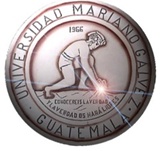 Proyectotecnología para aprender
Mariela García
Priscila de Matta
Objetivos
General

Se espera que al culminar el proyecto la población meta sea capaz de desarrollar las competencias necesarias para incorporar las TIC a sus prácticas docentes.

Específicos 
Conocer una amplia variedad de contenidos, recursos y herramientas digitales para la educación en TIC.
Desarrollar estrategias para localizar, descargar, subir y compartir contenidos educativos en la Red.
Participar en actividades educativas colaborativas y cooperativas mediante la utilización de las TIC.
Conocer y poner en práctica proyectos de educación basados en la integración de las TIC.
Diseñar pequeños proyectos de clase y secuencias didácticas integrando diferentes contenidos, herramientas y recursos tecnológicos.
Resultados de acuerdo a objetivos
Comentarios en el foro
Población Meta
Durante la realización del proyecto se integraron a la población meta alumnos de la maestría e-learning, maestros y directores de distintos centros educativos de distintas partes de la república y  diferentes países  Latinoamericanos.
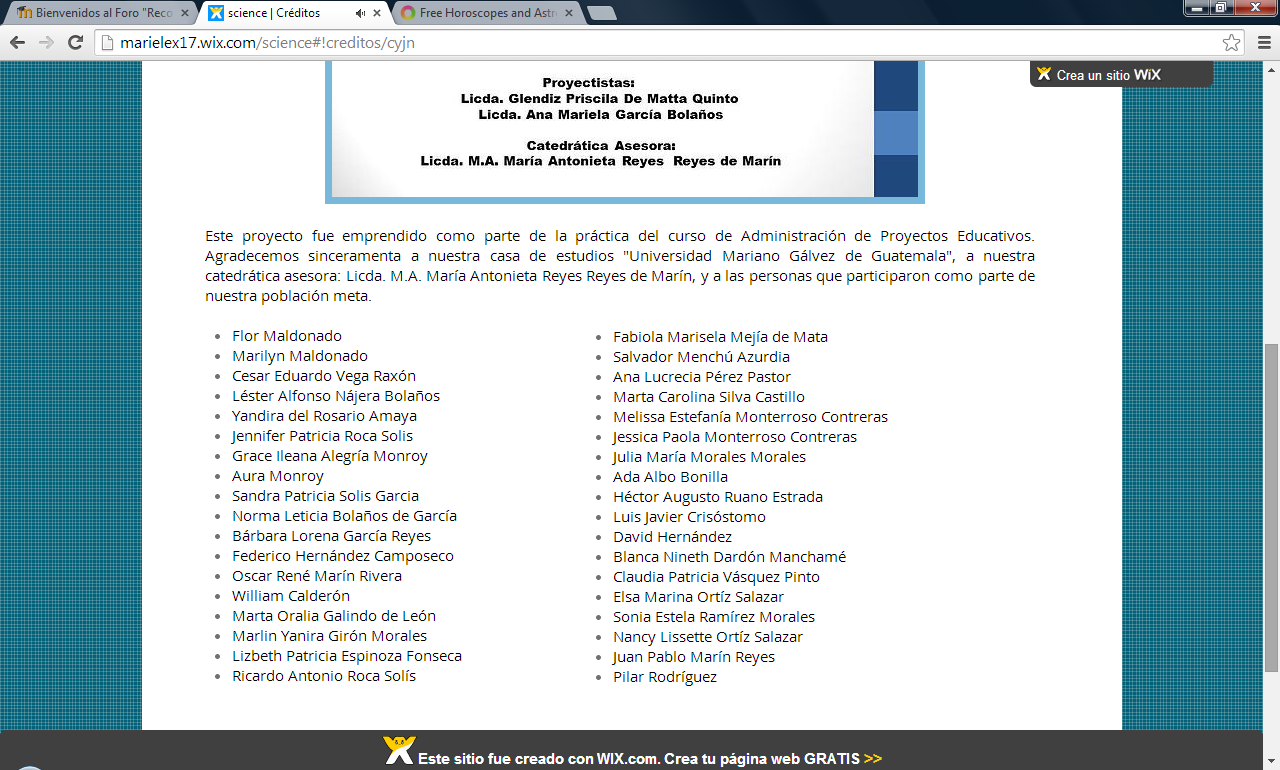 Población Meta
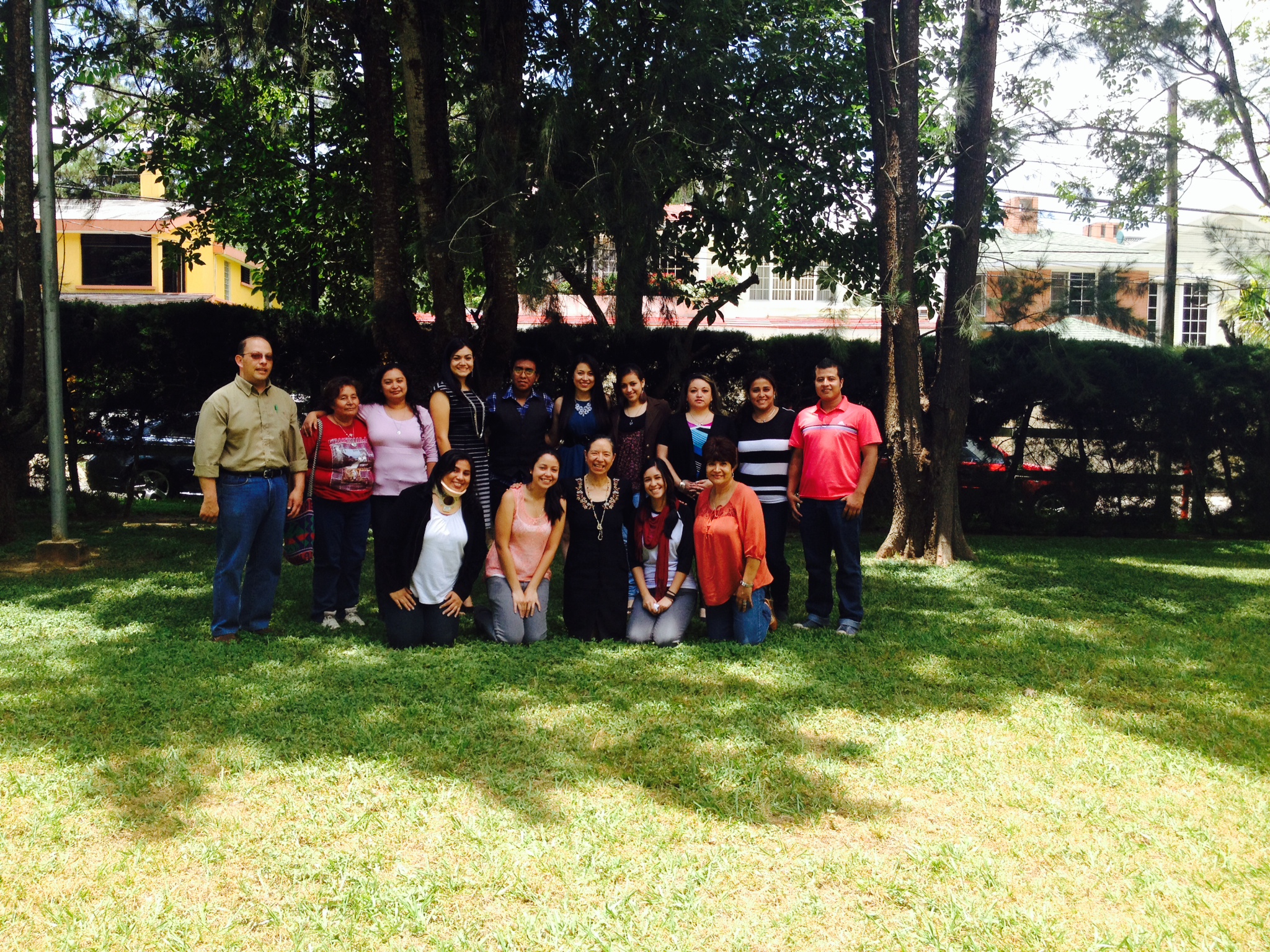 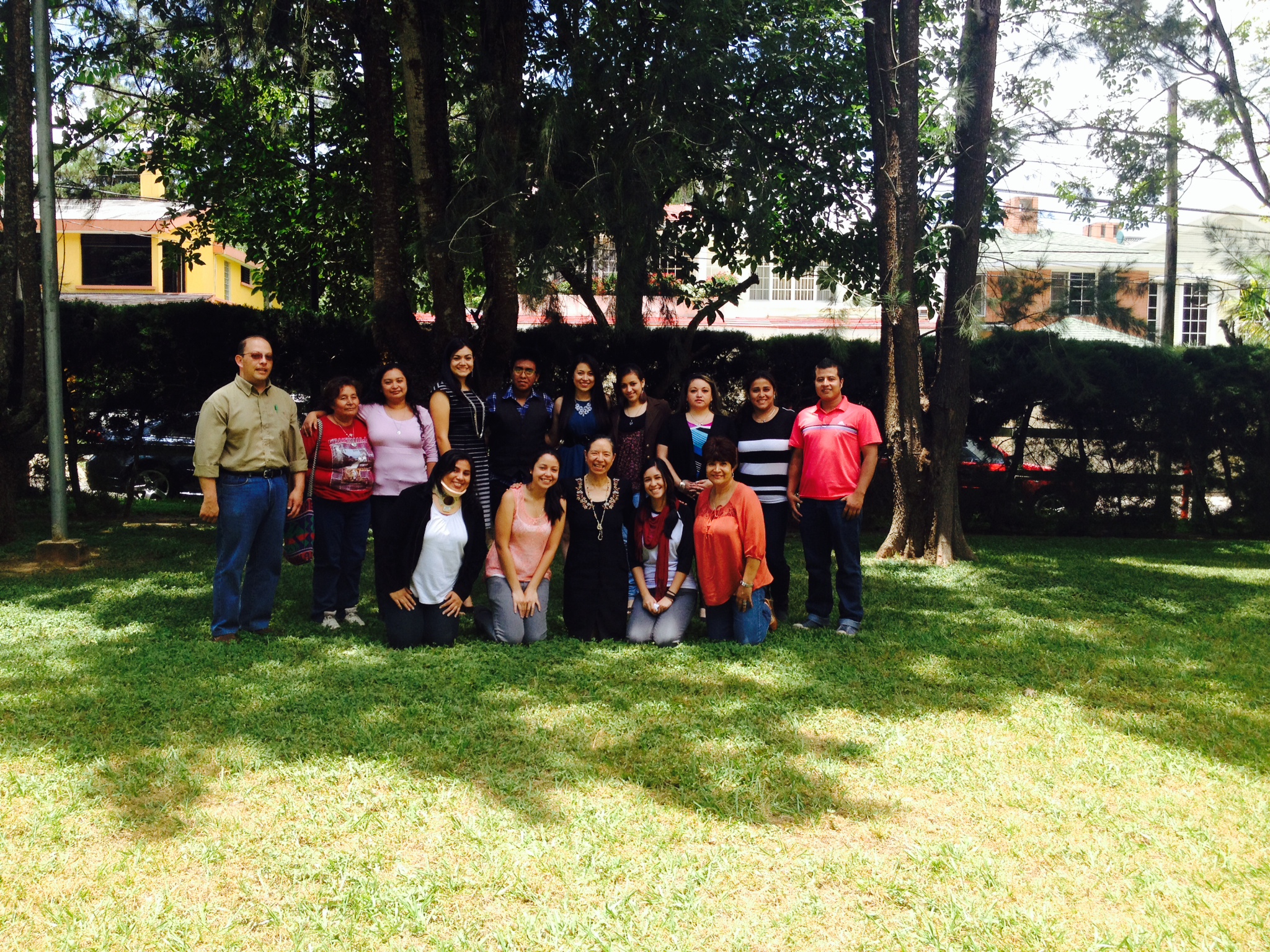 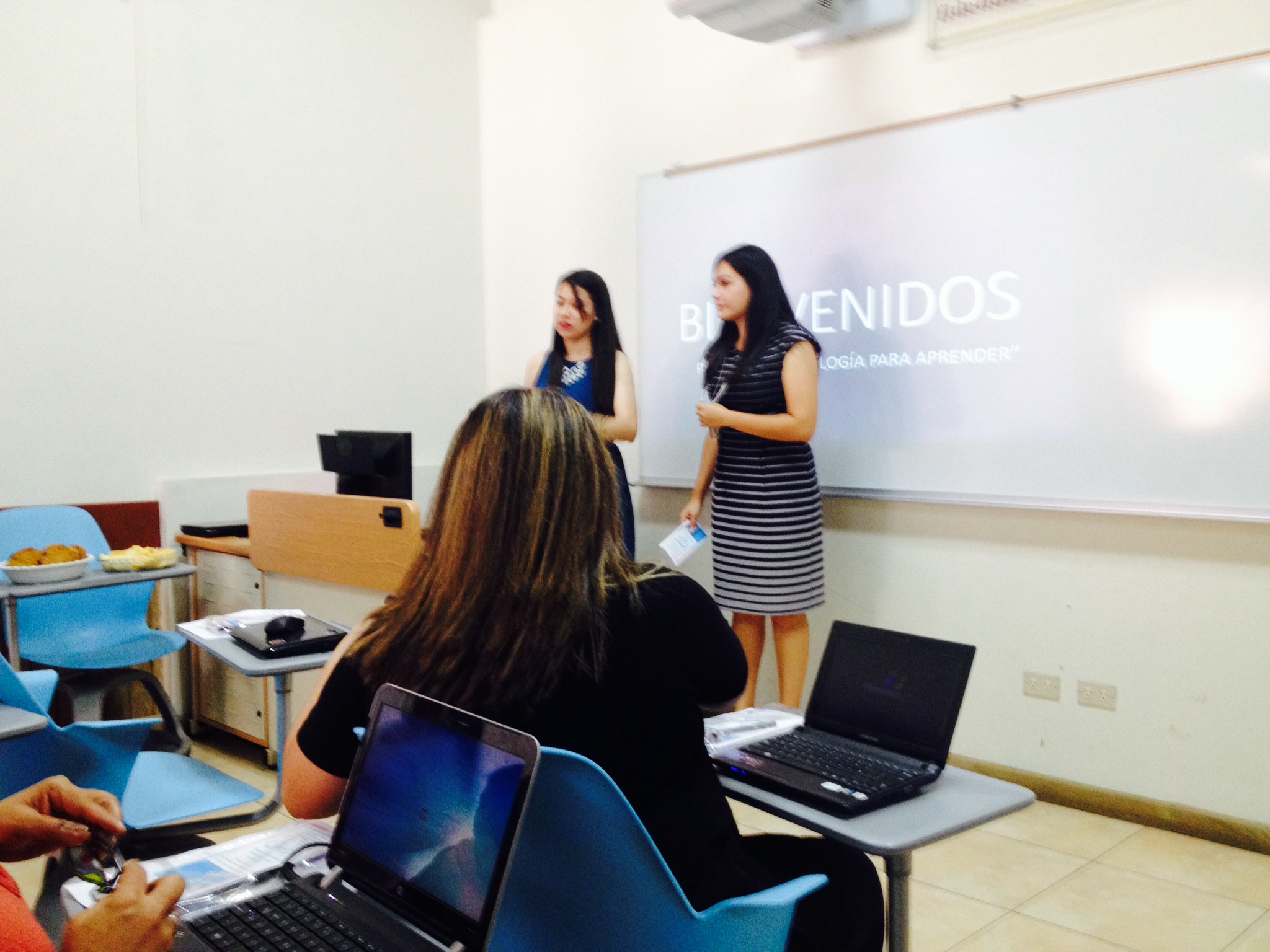 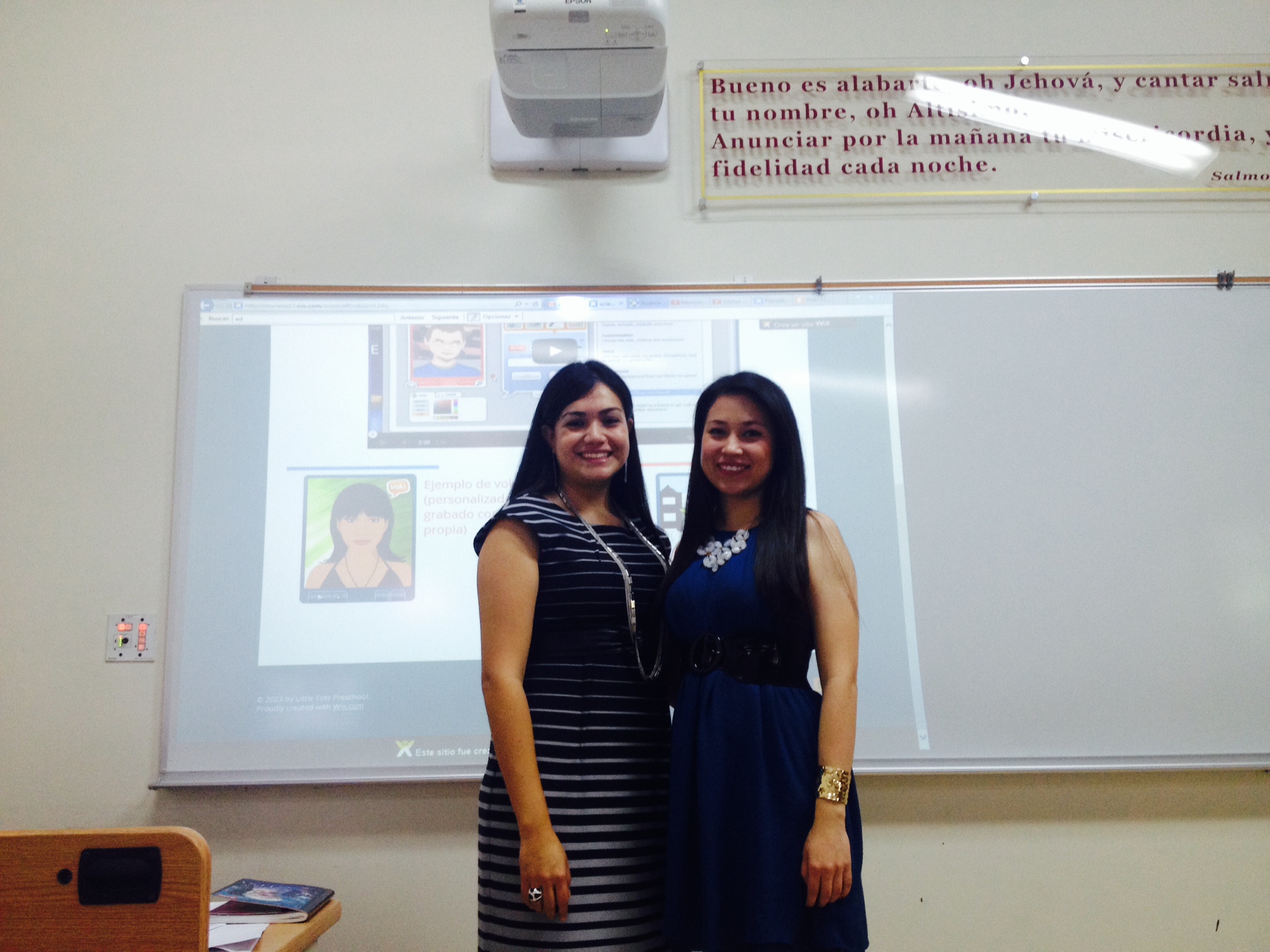 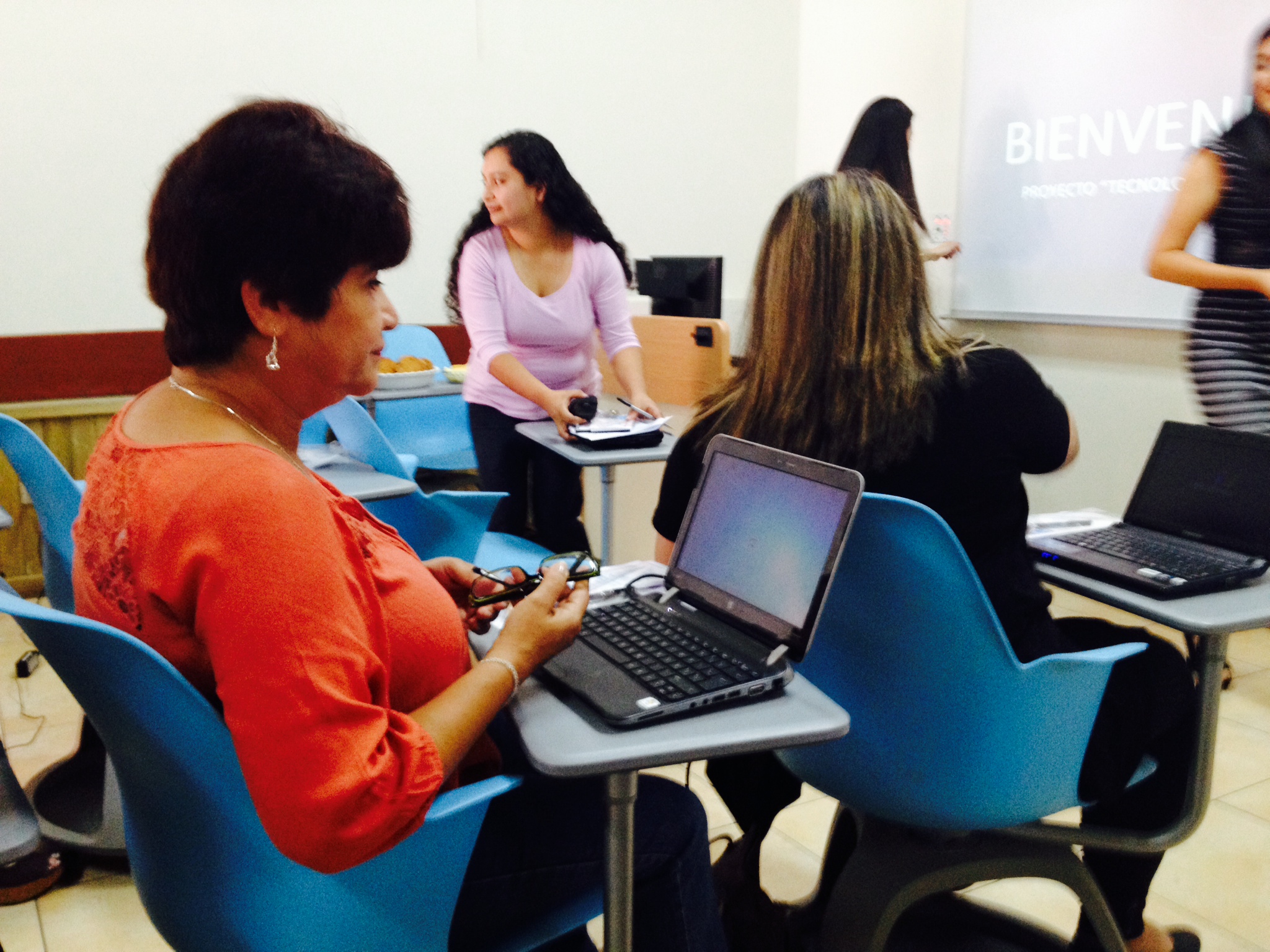 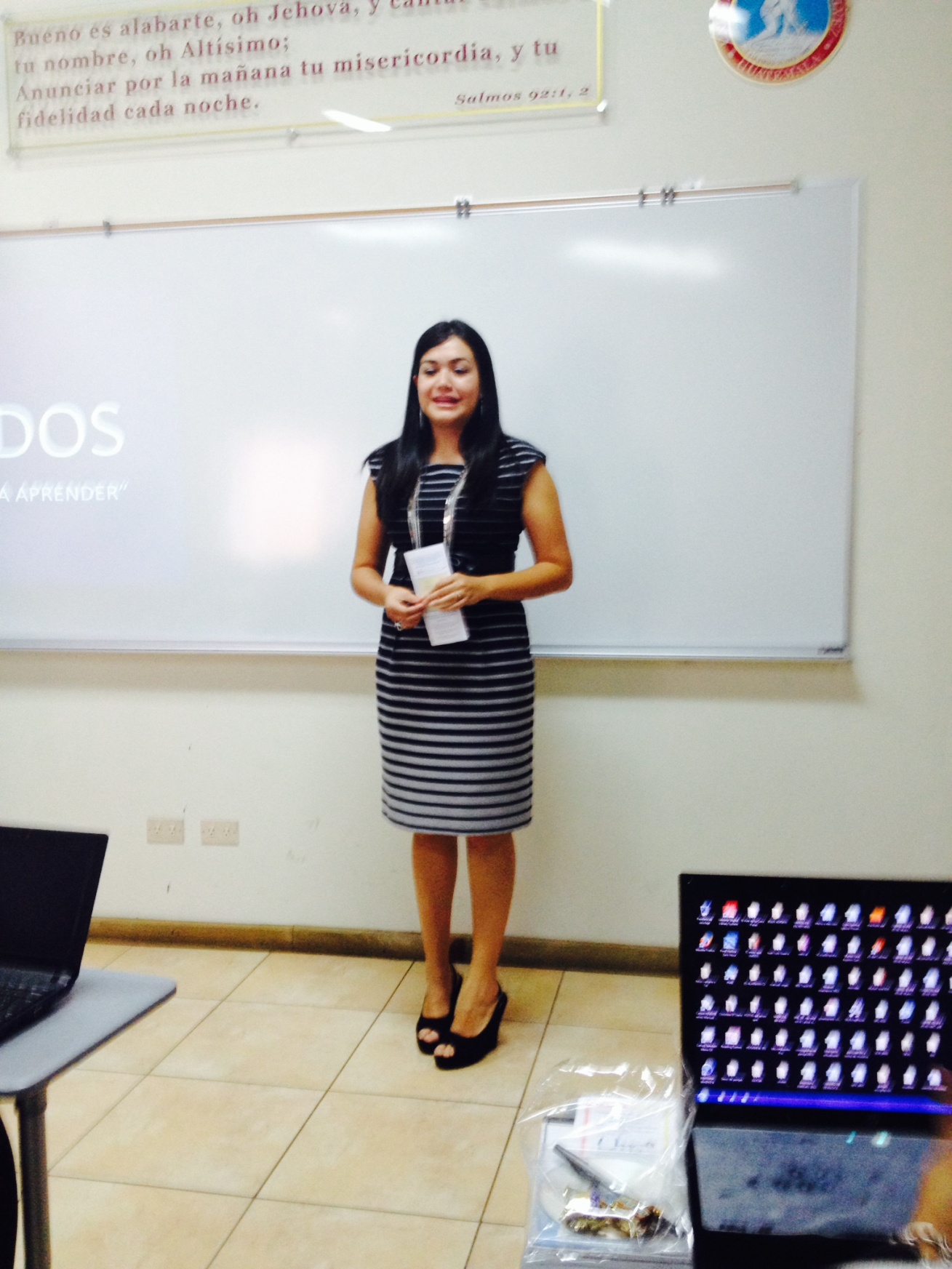 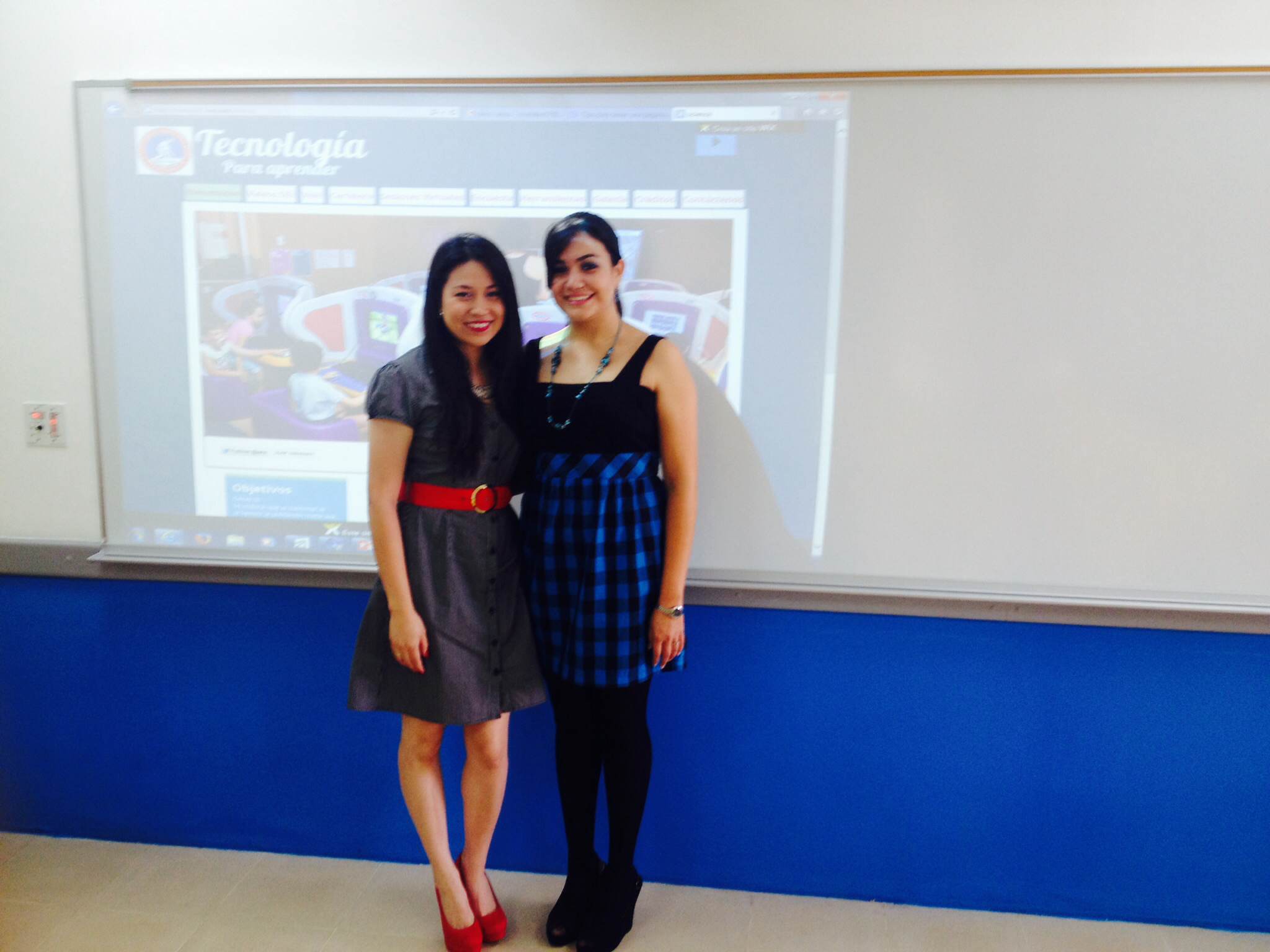 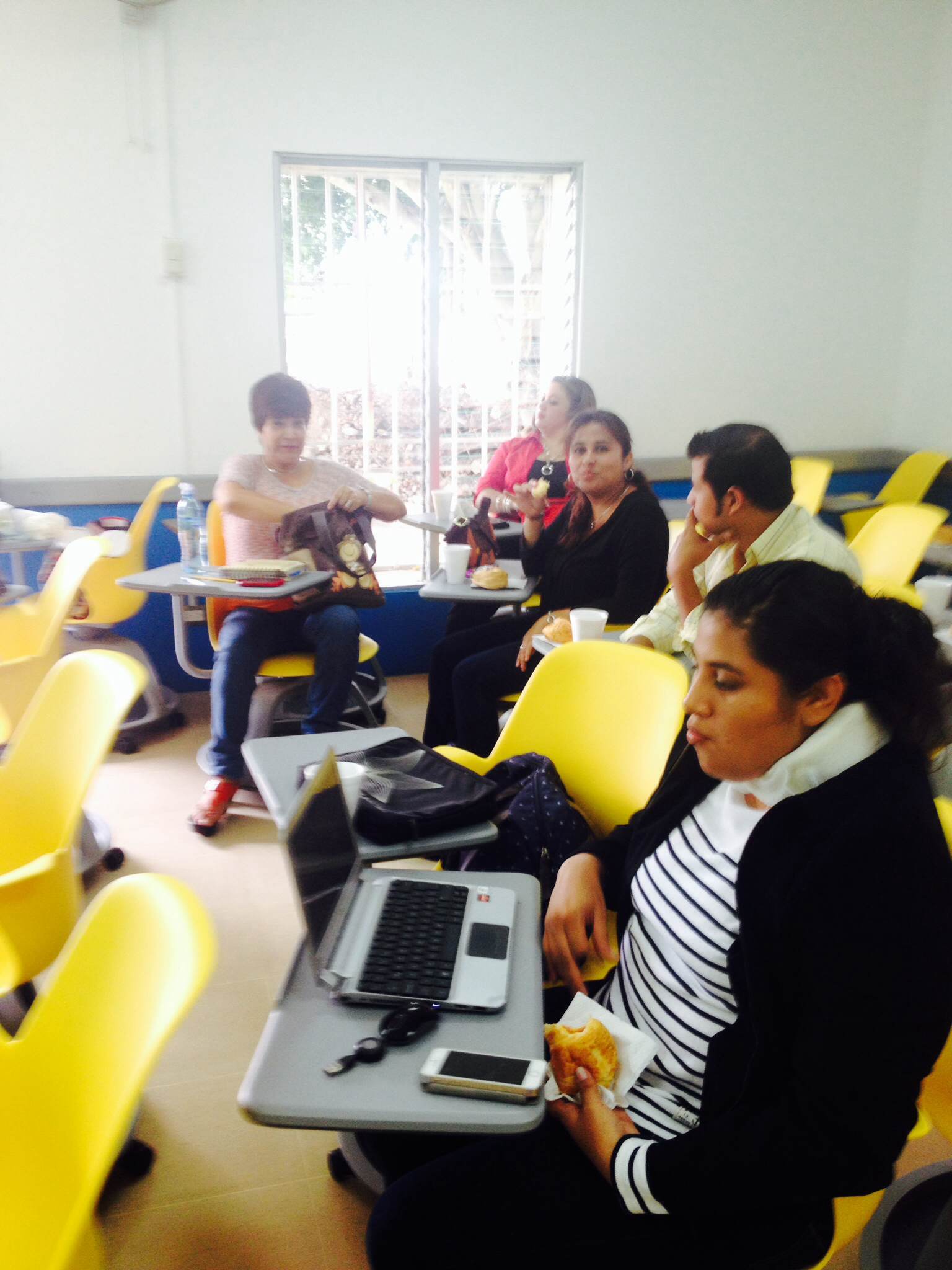 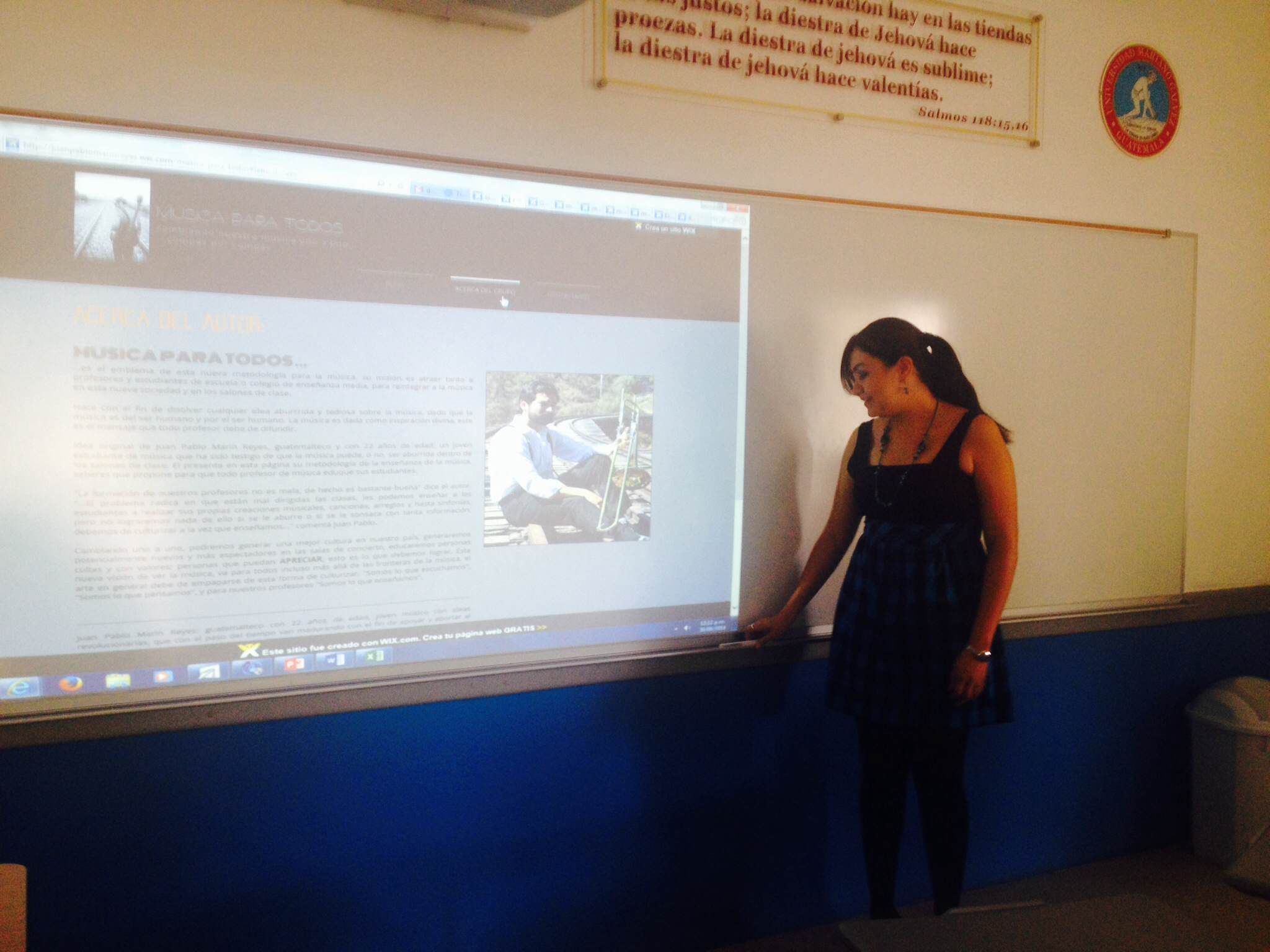 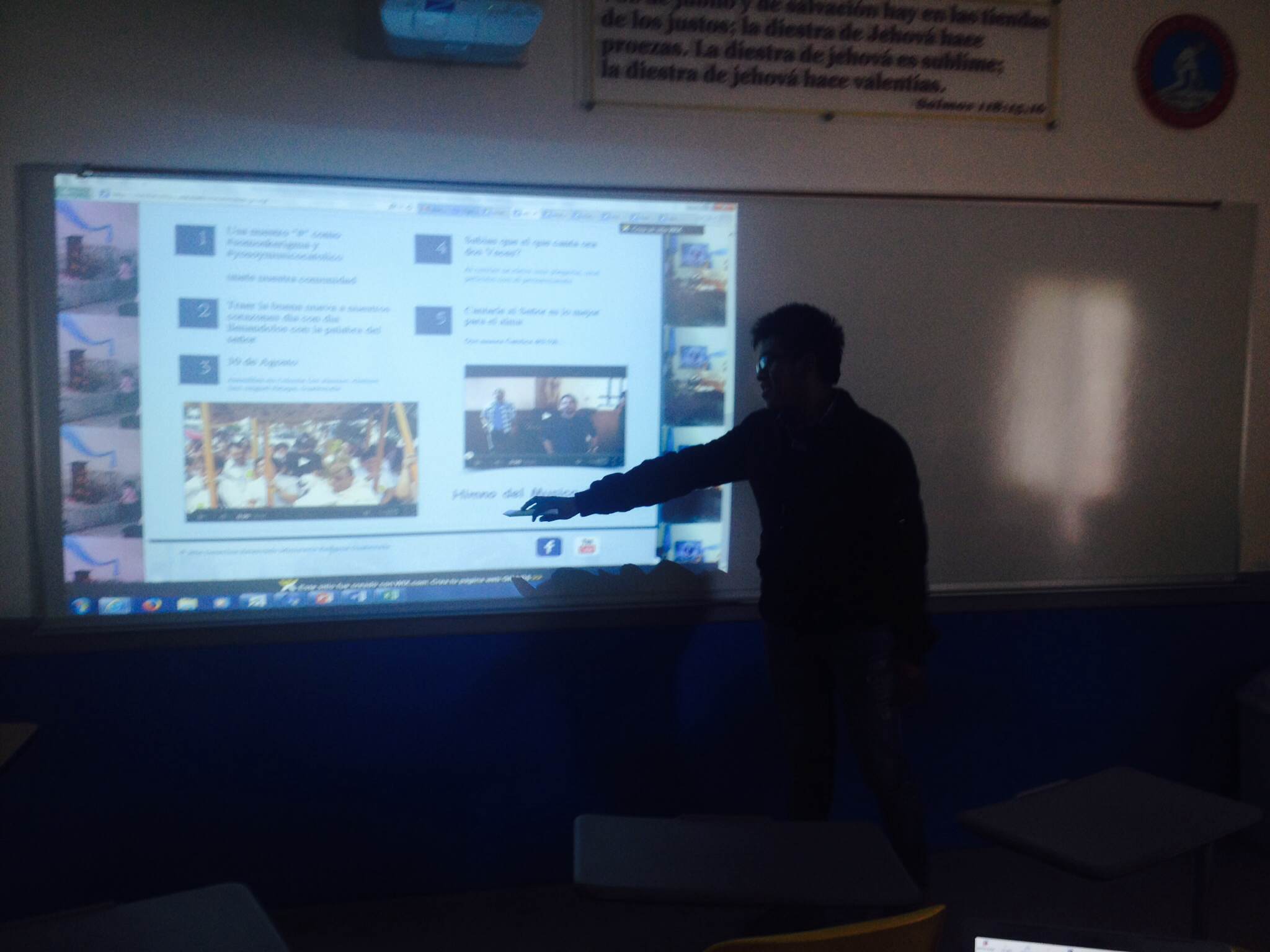 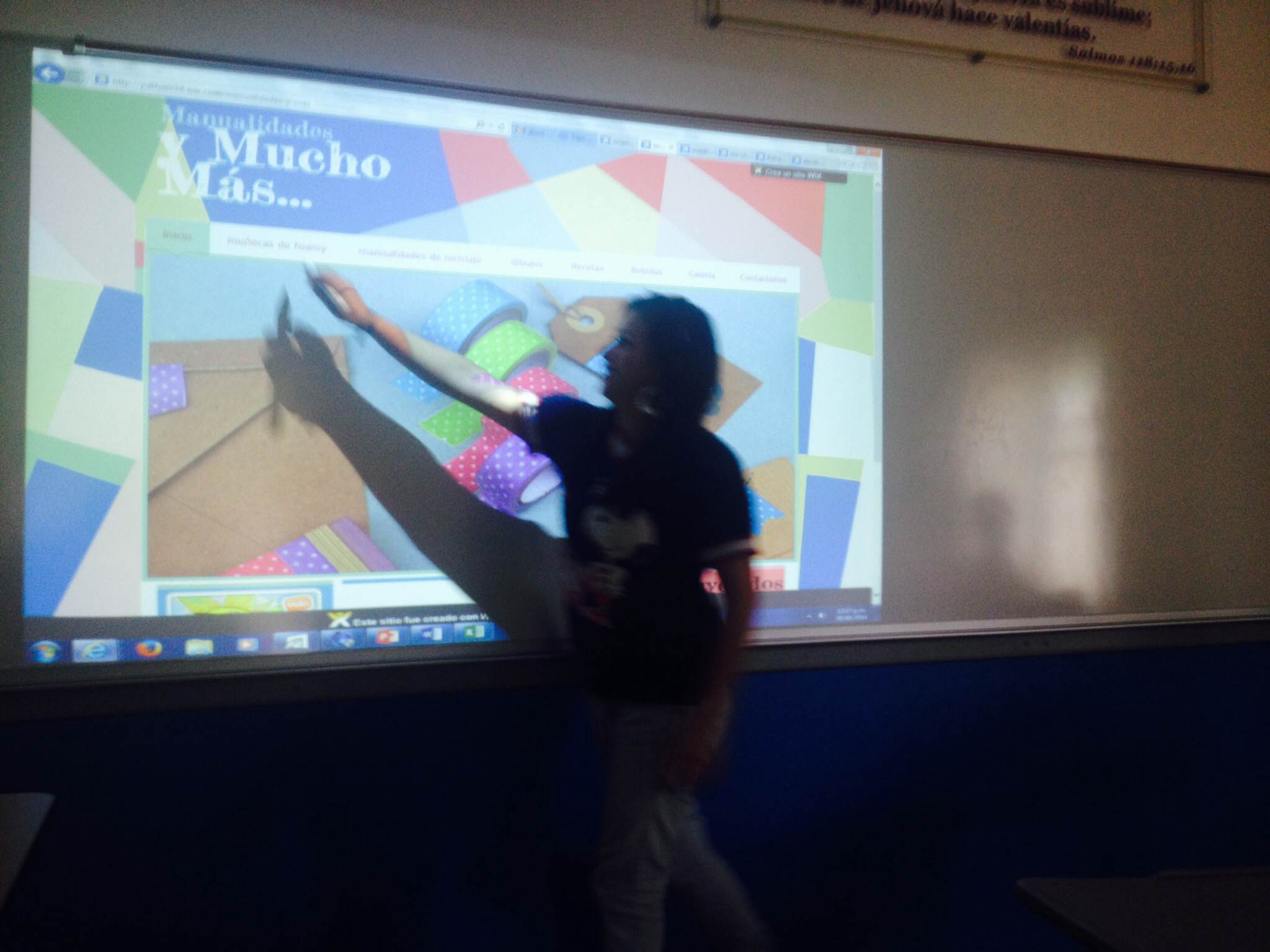 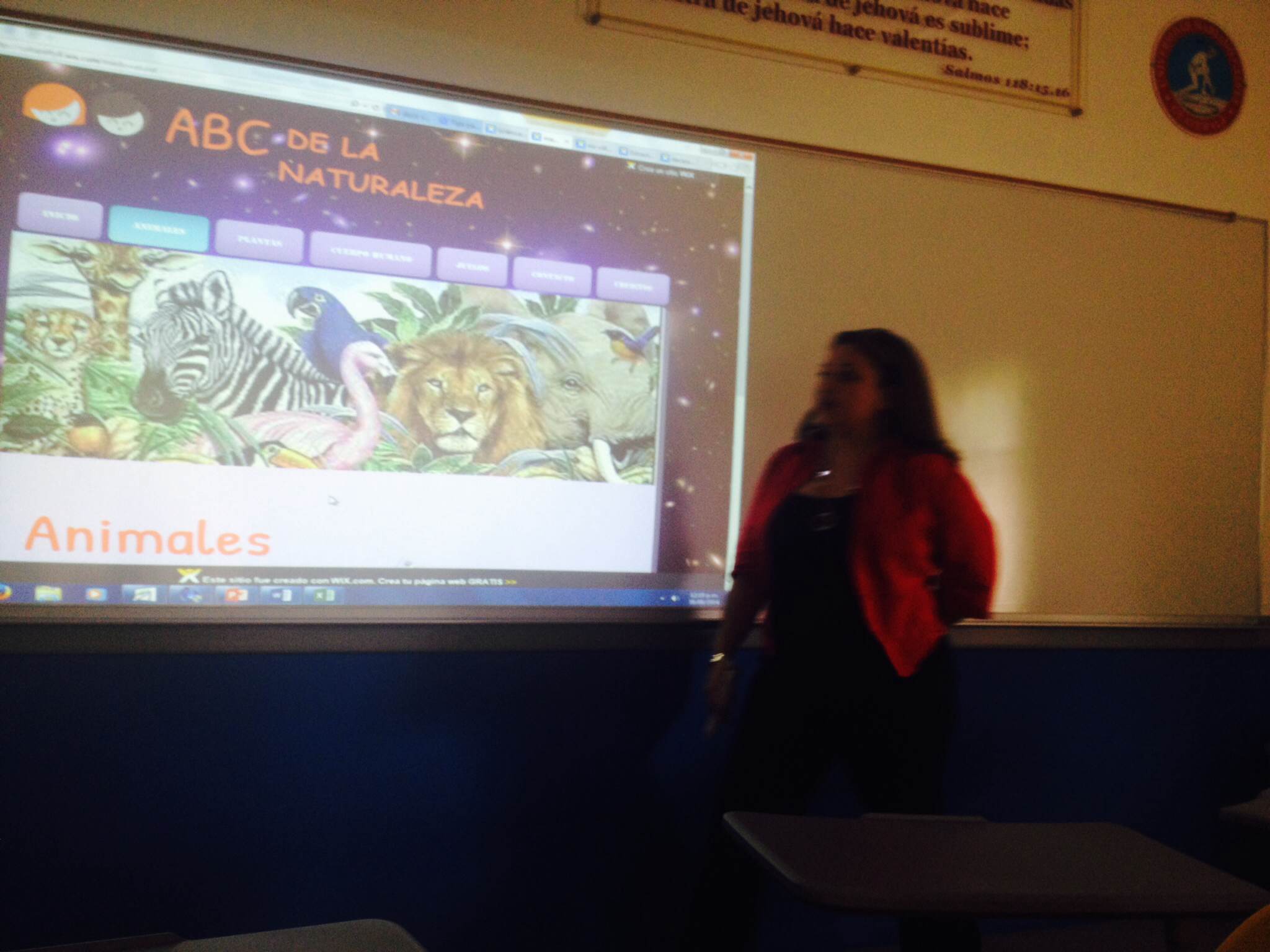 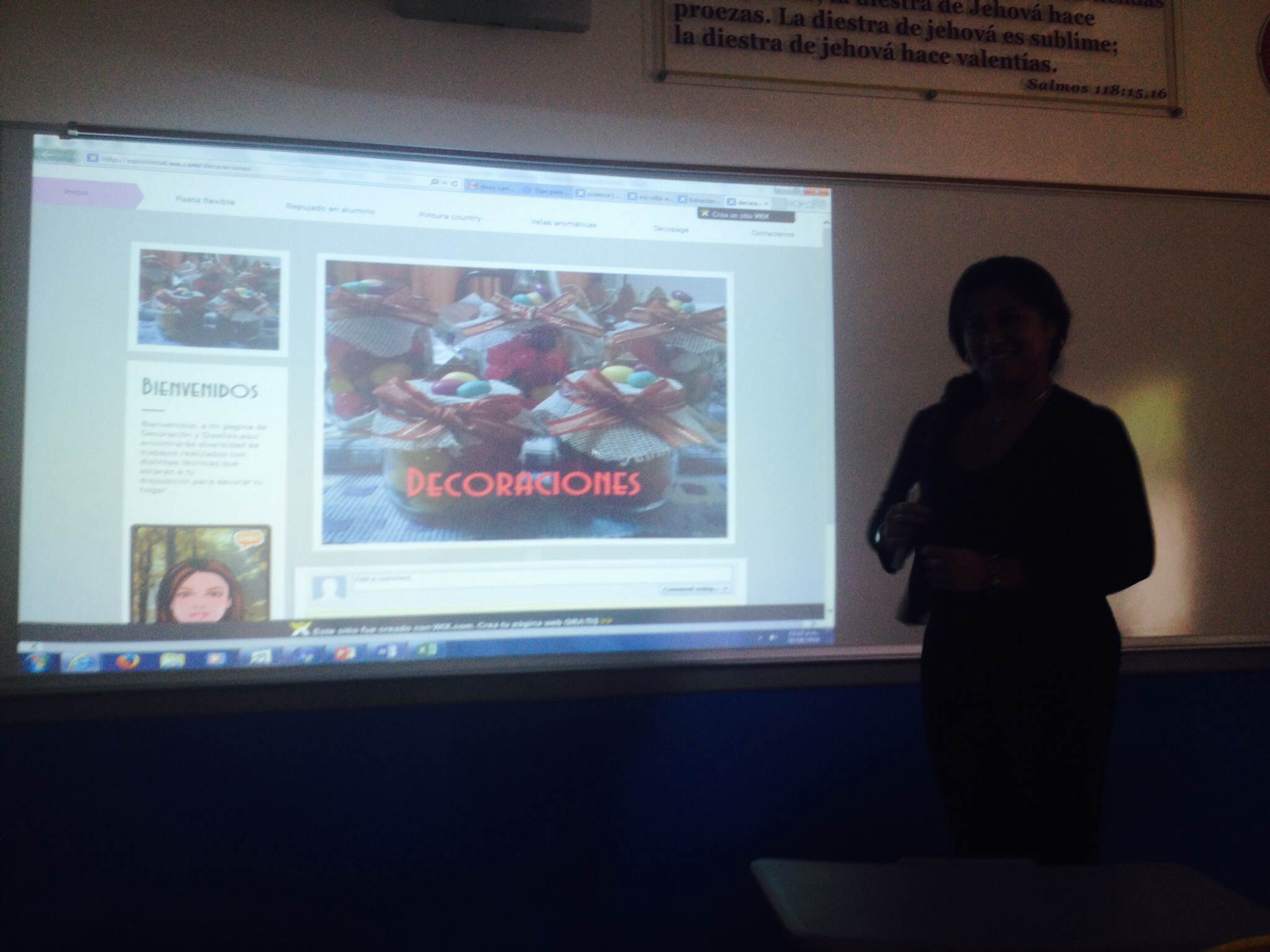 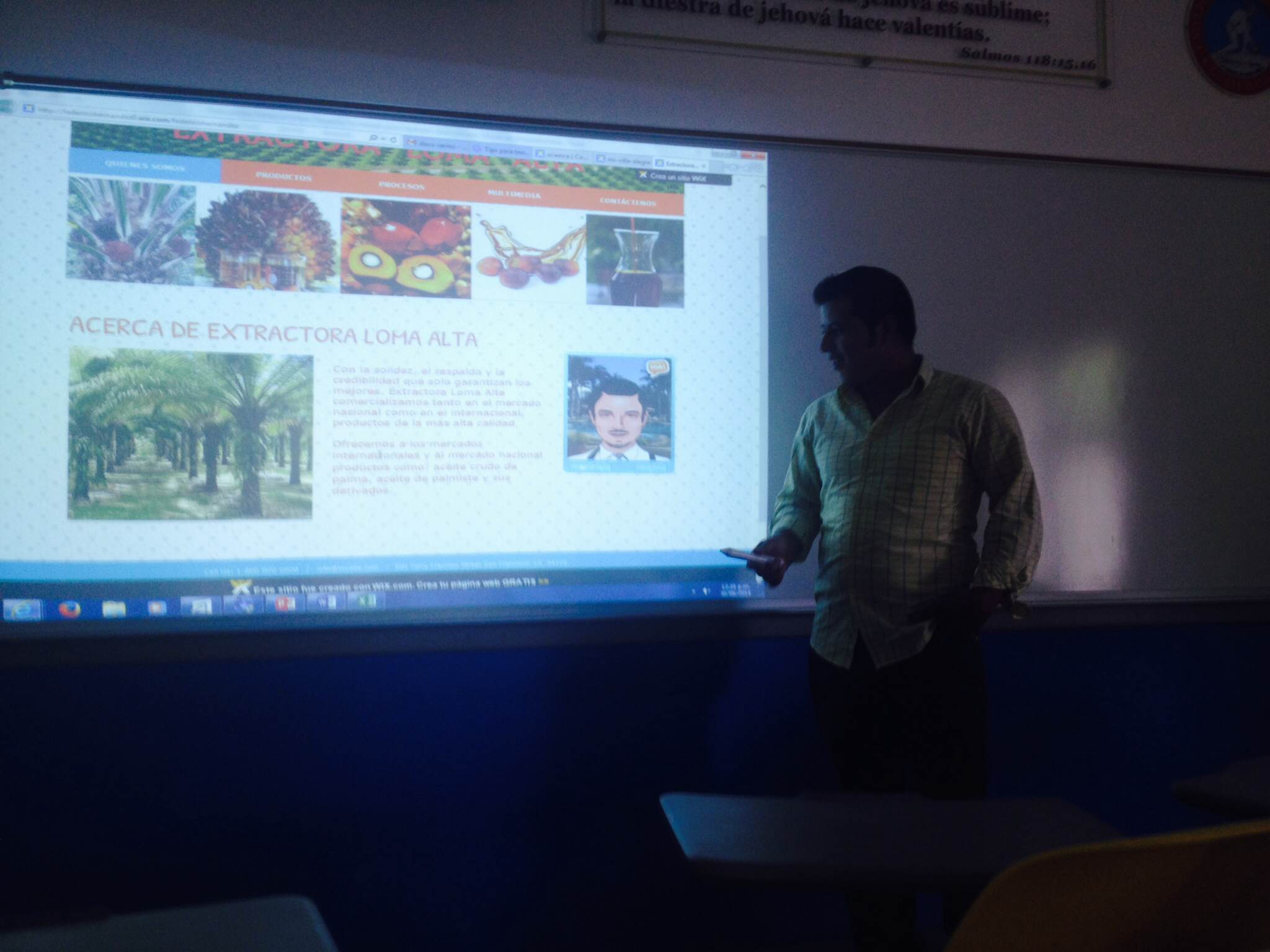 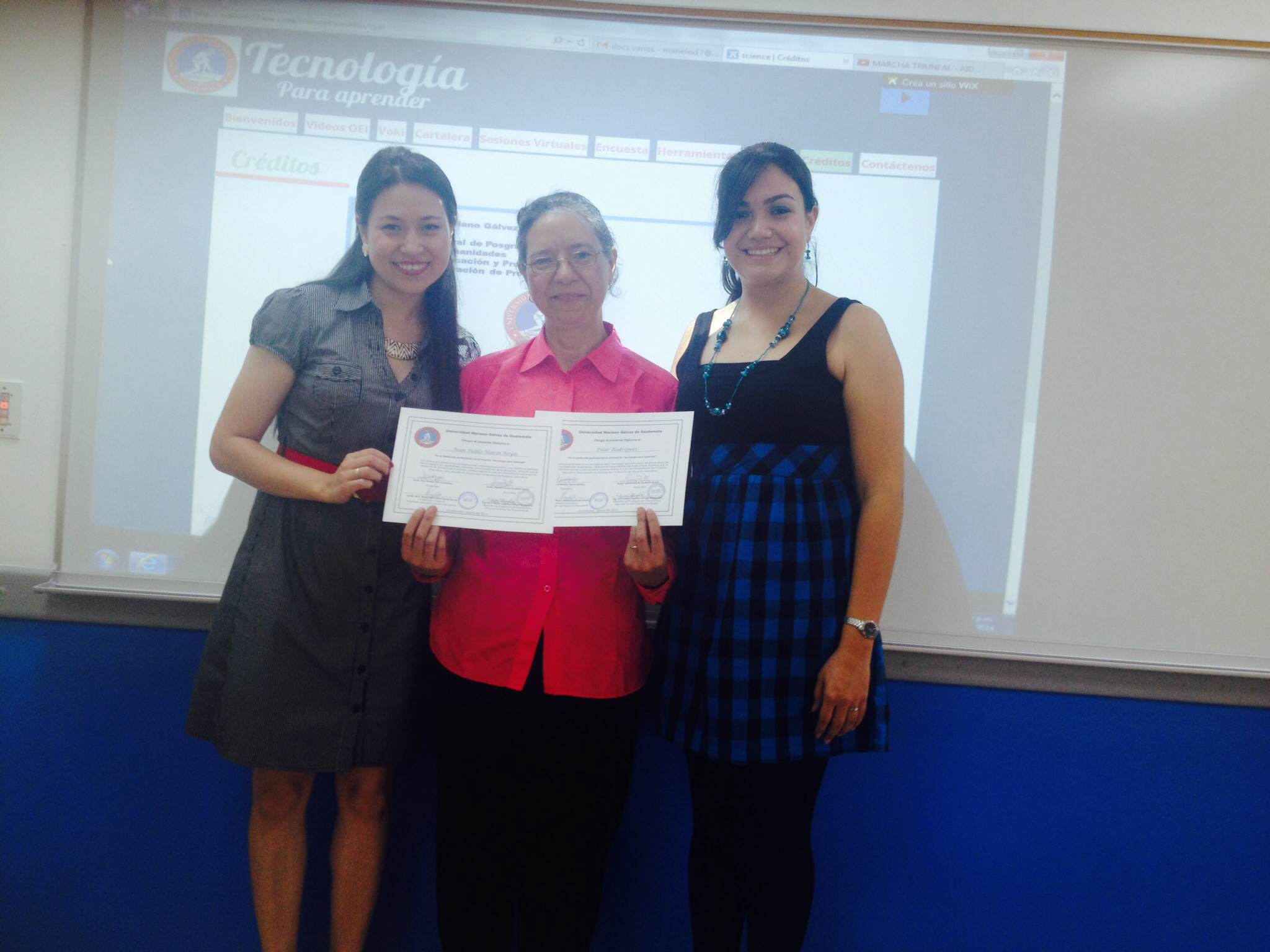 Alcances del proyecto
Controles y Monitoreo
Evaluación de Medio Término
é
Seguimiento
Opiniones de las Proyectistas
Lecciones Aprendidas